Tipus de competències
1.- Competencia en comunicación lingüística
Consiste en utilizar el lenguaje como instrumento de comunicación.
Basado en:
Expresar pensamientos, sentimientos y opiniones
Estructurar el conocimiento, dar coherencia y cohesión al discurso
Disfrutar escuchando, leyendo y expresándose.
Comunicarse y conversar para convivir, para que el lenguaje, como herramienta de comprensión y representación de la realidad, sea motor de la resolución pacífica de los conflictos.
Adaptar la comunicación al contexto.
La utilización de códigos y habilidades lingüísticas.
El conocimiento reflexivo sobre el funcionamiento del lenguaje y sus normas de uso.
El uso funcional de la propia lengua y de alguna otra lengua extranjera.
2.- Competencia matemática
Consiste en la habilidad para utilizar los números, sus operaciones básicas, los símbolos y las formas de expresión y razonamiento matemático (…) para resolver problemas relacionados con la vida cotidiana y con el mundo laboral.
Se basa en:
El conocimiento y manejo de los elementos matemáticos básicos en situaciones reales o simuladas.
Seguir procesos de pensamiento (inducción y deducción), aplicar algunos algoritmos de cálculo o elementos de la lógica que conduzcan a identificar  la validez de los razonamientos y a valorar el grado de certeza asociado a los resultados derivados de los razonamientos válidos.
Utilizar espontáneamente, en lo personal y en lo social, los elementos y razonamientos matemáticos para interpretar y producir información, para resolver problemas y para tomar decisiones.
Aplicar destrezas y actitudes que permitan razonar matemáticamente y expresarse y comunicarse en el lenguaje matemático.
3.- Competencia en el conocimiento y la interacción con el mundo físico.
Consiste en interactuar con el mundo/espacio físico.
Se basa en:
Saber desenvolverse adecuadamente, con autonomía e iniciativa personal, en ámbitos de la vida y del conocimiento como la salud, la actividad productiva, el consumo, la ciencia, los procesos tecnológicos…
Ser consciente de la influencia que tiene en el medio físico la presencia de las personas ( su asentamiento, su actividad).
Demostrar espíritu crítico en la observación de la realidad.
Mostrar hábitos de  consumo responsables.
En el conocimiento del cuerpo humano y de la Naturaleza.
Conocer y aplicar conceptos científicos y técnicos.
Poner en práctica los procesos y actitudes propios del análisis sistemático y de indagación científica: observar, formular preguntas, localizar, obtener, analizar, plantear hipótesis, interpretar, evaluar, comunicar…
Destrezas de planificación y de manejo de soluciones técnicas.
4.-Tratamiento de la información y competencia digital
Consiste en buscar, obtener, procesar y comunicar información para transformarla en conocimiento.

Se basa en:
El uso de las tecnologías de la información y de la comunicación como elemento esencial para informarse, aprender y comunicarse.
El dominio de lenguajes específicos básicos (textual, numérico, icónico, visual, gráfico y sonoro) y de sus pautas de descodificación y transferencia.
Procesar y gestionar adecuadamente información abundante y compleja, resolver problemas reales, tomar decisiones, trabajar en entornos colaborativos…
Manejar estrategias para identificar y resolver los problemas habituales del software y hardware.
Llegar a ser una persona eficaz, responsable, crítica y reflexiva al seleccionar y tratar la información y sus fuentes así como las distintas herramientas tecnológicas.
5.- Competencia social y ciudadana.
Consiste en comprender la realidad social en que se vive, cooperar, convivir y ejercer la ciudadanía democrática en una sociedad plural así como contribuir a su mejora.
Se basa en:
Integrar conocimientos y habilidades complejas que permitan participar, tomar decisiones, elegir cómo comportarse en determinadas situaciones y responsabilizarse de las elecciones y decisiones tomadas.
Utilizar el conocimiento sobre la evolución y organización de las sociedades y sobre los rasgos y valores del sistema democrático, así como utilizar el juicio moral para elegir y tomar decisiones y ejercer activa y responsablemente los derechos y deberes de la ciudadanía.
Ser consciente de los valores del entorno y comportarse en coherencia con ellos al afrontar una decisión o conflicto.
Conocerse, valorarse, saber comunicarse en diferentes contextos, expresar las propias ideas y escuchar las ajenas, ser empático…
Valorar las diferencias y reconocer la igualdad de derechos entre la personas.
6.-Competencia cultural y artística
Consiste en conocer, comprender, apreciar y valorar críticamente diferentes manifestaciones culturales y artísticas, utilizarlas como fuente de enriquecimiento y disfrute y considerarlas como parte del patrimonio de los pueblos.
Se basa en:
Apreciar el hecho cultural en general y el artístico en particular
Disponer de habilidades de pensamiento, perceptivas y comunicativas, de sensibilidad y sentido estético para poder comprender las manifestaciones artísticas, valorarlas, emocionarse y disfrutarlas.
Poner en funcionamiento la iniciativa, la imaginación, la creatividad para expresarse mediante códigos artísticos.
Desarrollar habilidades de cooperación para conseguir un resultado final y valorar las aportaciones propias y ajenas.
El conocimiento básico de técnicas, recursos y convenciones de  los diferentes lenguajes artísticos.
Tener conciencia de la evolución del pensamiento, de las corrientes estéticas, de las modas y gustos y de su influencia en la vida cotidiana.
Valorar la libertad de expresión y la diversidad cultural.
Tener interés por participar en la vida cultural y colaborar en la conservación del patrimonio cultural y artístico de la comunidad propia y de otras comunidades.
7.-Competencia para aprender a aprender
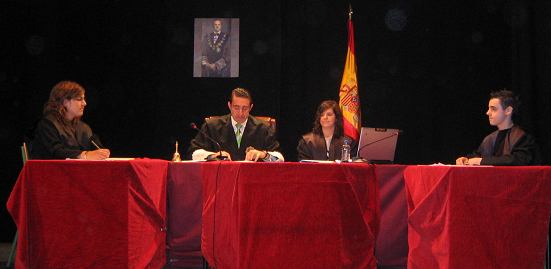 Consiste en disponer de habilidades
 para iniciarse en el aprendizaje y ser capaz 
de continuar aprendiendo de manera cada
 vez más eficaz y autónoma de acuerdo con 
los propios objetivos y necesidades.

Se basa en las siguientes dimensiones:
Ser consciente de las propias capacidades (intelectuales, emocionales y físicas).
Disponer de un sentimiento de competencia personal, que redunde en la motivación, la confianza en uno mismo y el gusto por aprender.
Ser consciente de las capacidades que entran en juego en el aprendizaje: atención, concentración, memoria, comprensión y expresión, motivación…
Utilizar las estrategias y técnicas de estudio, observación y registro de hechos, de trabajo cooperativo y por proyectos, de resolución de problemas, de planificación y organización de actividades y tiempos.
Tener curiosidad por plantearse preguntas para obtener información que se transforme en conocimiento, plantearse metas alcanzables, perseverar en el aprendizaje, autoevaluarse y autorregularse, aceptar los errores y aprender de y con los demás.
8.- Autonomía e iniciativa personal.
Consiste en ser consciente de los valores y actitudes personales y de aprender de los errores y de asumir riesgos.

Se basa en:

Elegir con criterio propio, imaginar proyectos y 
llevar a cabo las acciones necesarias para llevarlos a cabo.
Transformar las ideas en acciones: poder reelaborar
 pensamientos previos, llegar a nuevas ideas,
 buscar soluciones y llevarlas a la práctica.
Analizar posibilidades y limitaciones.
Conocer las fases del desarrollo de un proyecto, planificar, tomar decisiones, actuar, evaluar  y valorar las posibilidades de mejora.
Tener una visión estratégica de los retos y de las oportunidades.
Tener una actitud positiva hacia el cambio y la innovación.
Relacionarse y cooperar eficazmente  en la medida que la iniciativa personal involucra a otras personas en el trabajo común en equipo.
Desarrollar habilidades de liderazgo de proyectos: confianza en uno mismo, empatía, sentido crítico, responsabilidad, creatividad, diálogo y cooperación, etc.